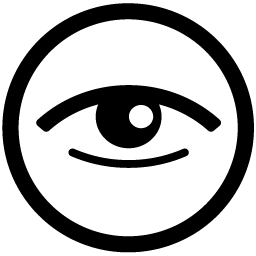 关于XXXX的研究分析
成员：XXXXXXX
XXXX
XXXX
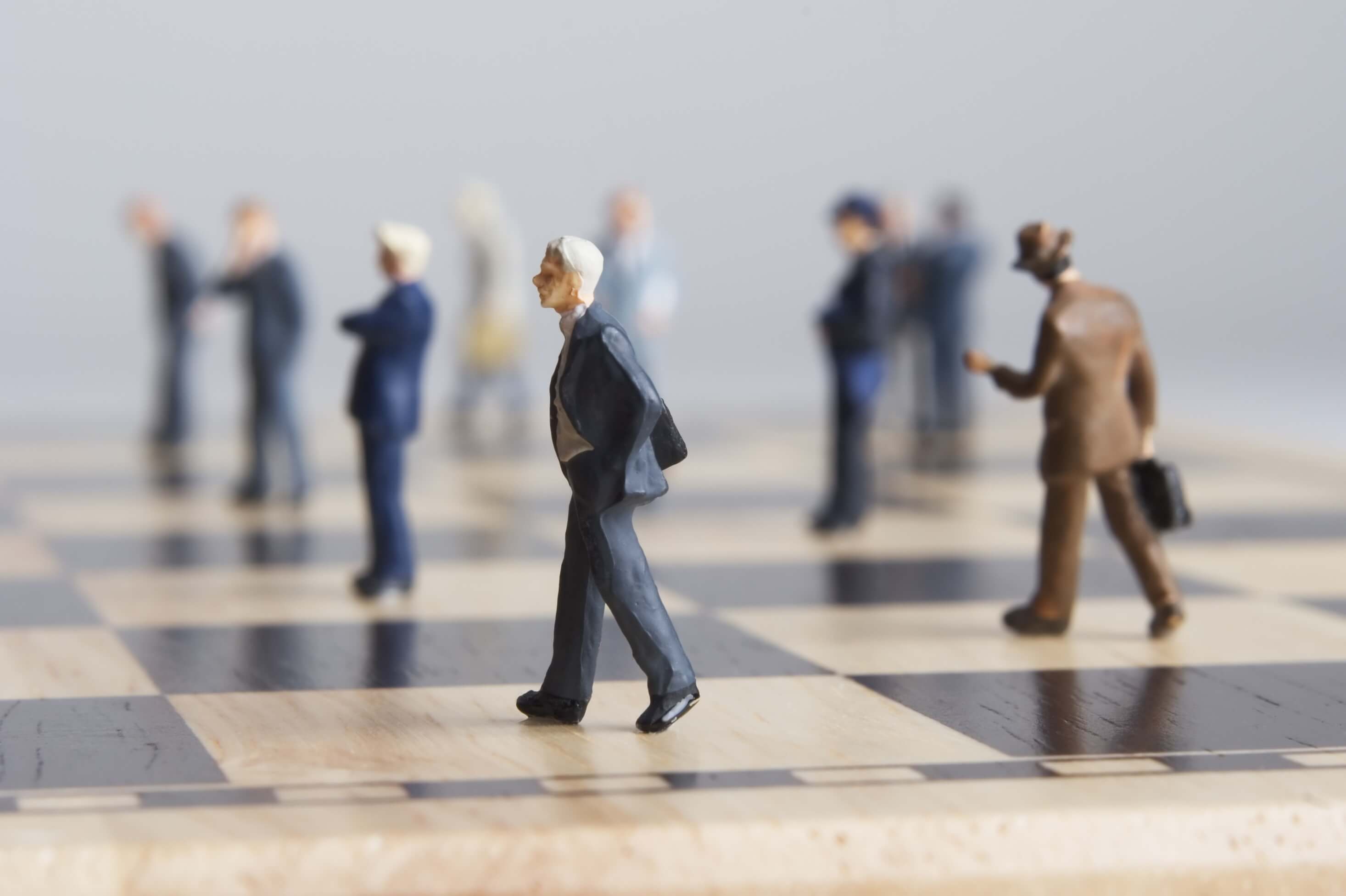 1
2
3
4
请输入文本内容
请输入文本内容
请输入文本内容
请输入文本内容
请输入文本内容
请输入文本内容
请输入文本内容
请输入文本内容
过渡页
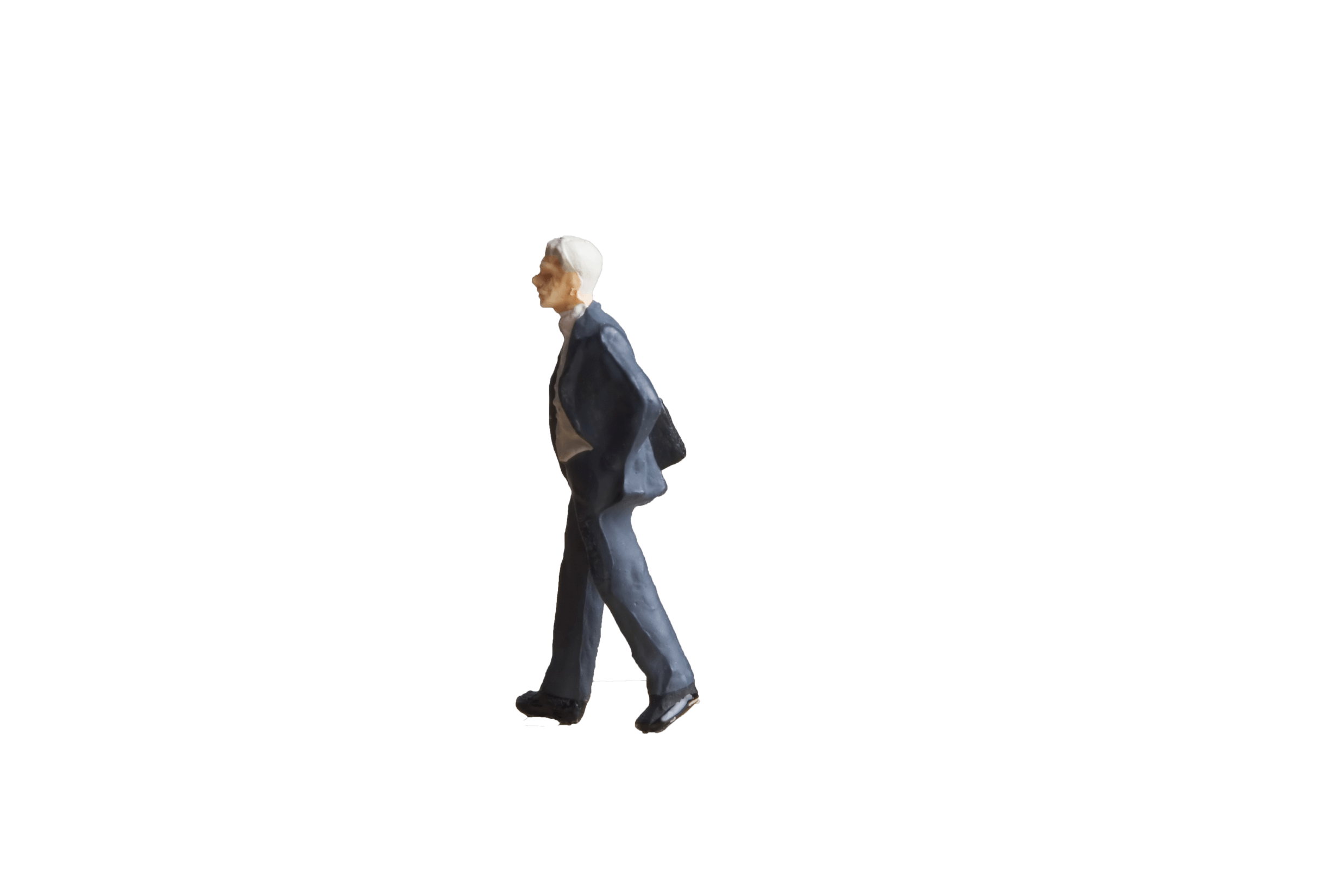 1
2
3
4
请输入文本内容
请输入文本内容
请输入文本内容
请输入文本内容
请输入文本内容
请输入文本内容
请输入文本内容
请输入文本内容
请输入文本内容请输入文本内容请输入文本内容请输入文本内容
请输入文本内容请输入文本内容请输入文本内容请输入文本内容
请输入文本内容请输入文本内容请输入文本内容请输入文本内容
请输入文本内容请输入文本内容请输入文本内容请输入文本内容
请输入文本内容请输入文本内容请输入文本内容请输入文本内容
请输入文本内容请输入文本内容请输入文本内容请输入文本内容
请输入文本内容请输入文本内容请输入文本内容请输入文本内容
请输入文本内容请输入文本内容请输入文本内容请输入文本内容
请输入文本内容请输入文本内容请输入文本内容请输入文本内容
请输入文本内容
请输入文本内容
请输入文本内容
过渡页
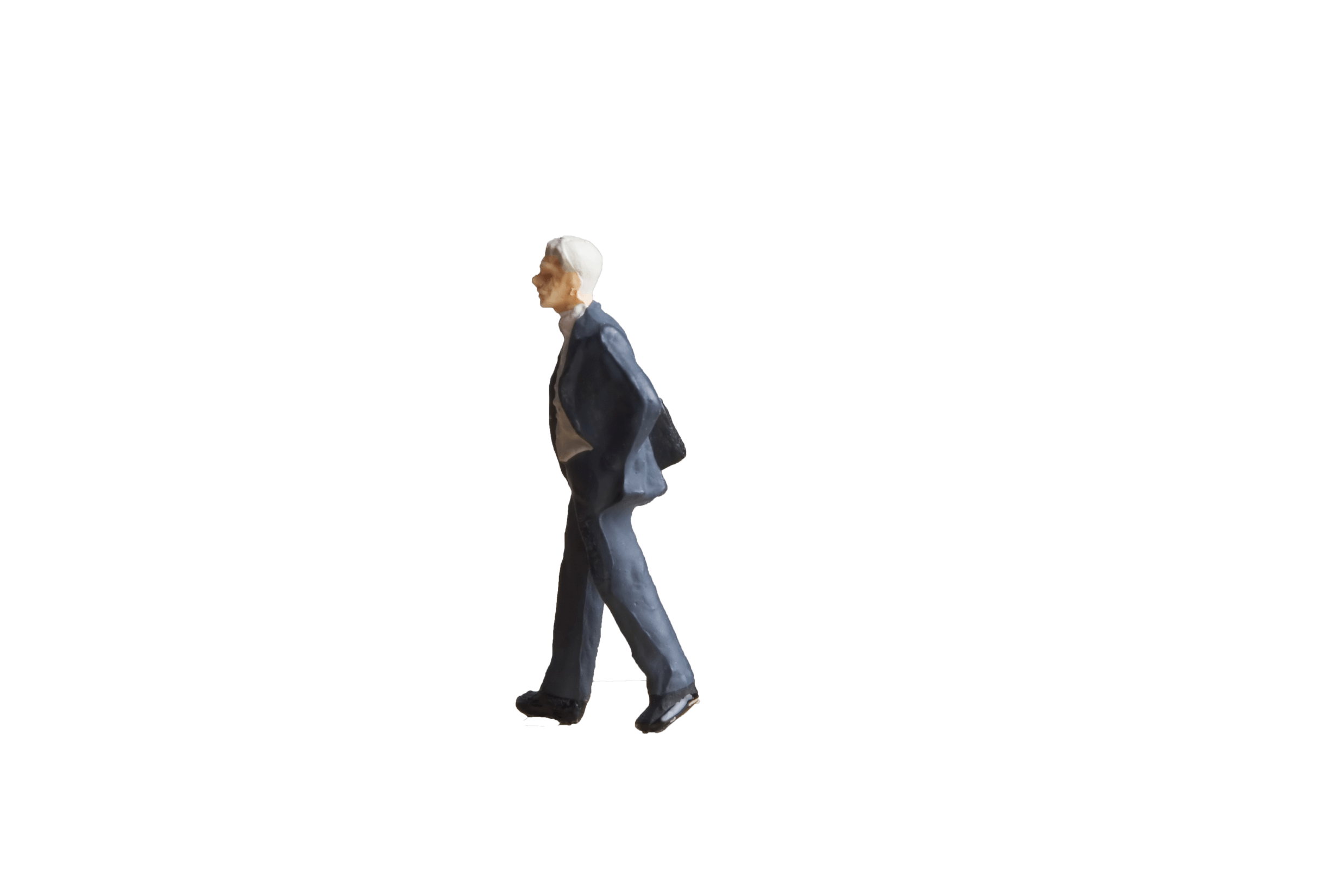 1
3
4
2
请输入文本内容
请输入文本内容
请输入文本内容
请输入文本内容
请输入文本内容
请输入文本内容
请输入文本内容
请输入文本内容
请输入文本内容
请输入文本内容
请输入文本内容
请输入文本内容
请输入文本内容
请输入文本内容
请输入文本内容
请输入文本内容
请输入文本内容
请输入文本内容
请输入文本内容
请输入文本内容
请输入文本内容
请输入文本内容
请输入文本内容
请输入文本内容
请输入文本内容
请输入文本内容
请输入文本内容
请输入文本内容
请输入文本内容
请输入文本内容
过渡页
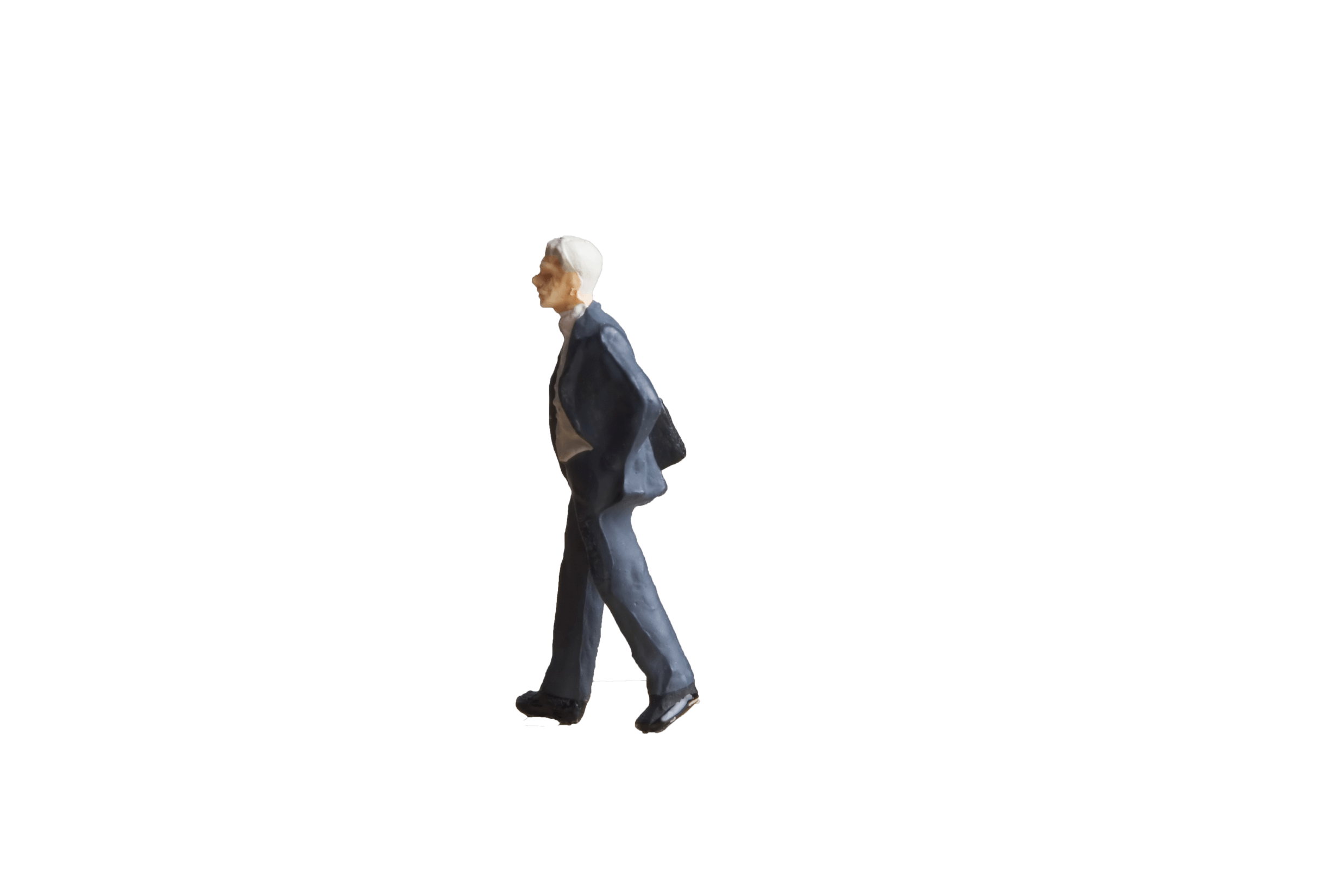 1
4
2
3
请输入文本内容
请输入文本内容
请输入文本内容
请输入文本内容
请输入文本内容
请输入文本内容
请输入文本内容
请输入文本内容
1
请输入文本内容
5
2
1、请输入文本内容
2、请输入文本内容
3、请输入文本内容
4、请输入文本内容
5、请输入文本内容
3
4
请输入文本内容
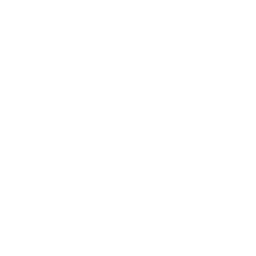 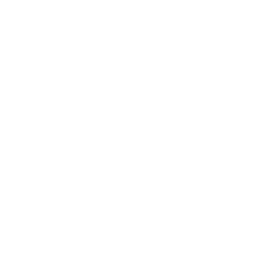 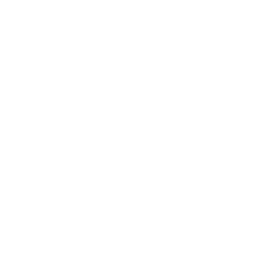 请输入文本内容
请输入文本内容
请输入文本内容
请输入文本内容
请输入文本内容
请输入文本内容
请输入文本内容
请输入文本内容
请输入文本内容
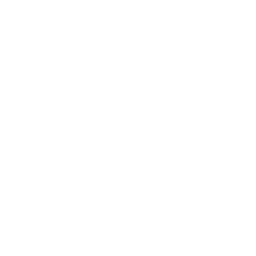 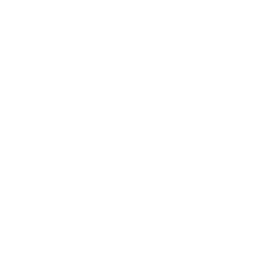 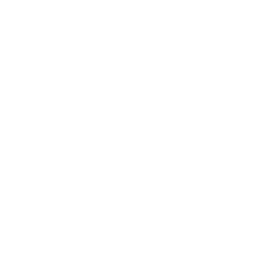 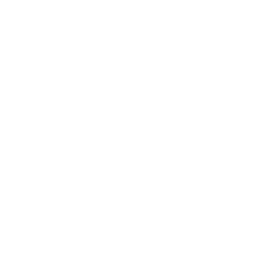 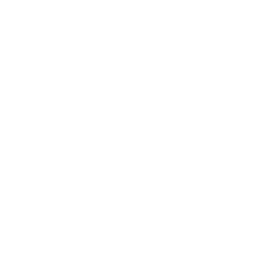 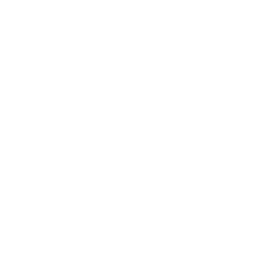 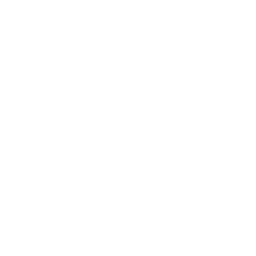 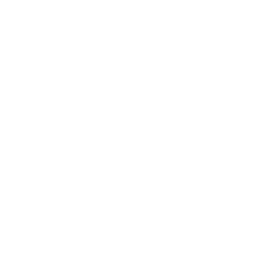 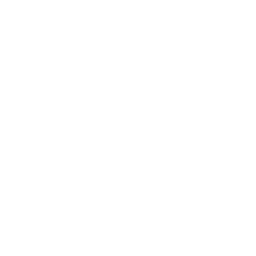 1
1
请输入文本内容
2
请输入文本内容
4
2
3
请输入文本内容
4
请输入文本内容
3
请输入文本内容
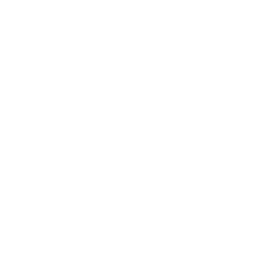 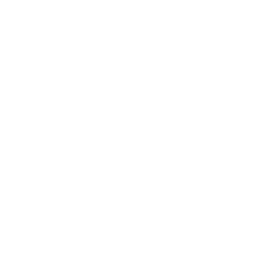 请输入文本内容
请输入文本内容
请输入文本内容
请输入文本内容
请输入文本内容
请输入文本内容
1
1
请输入文本内容
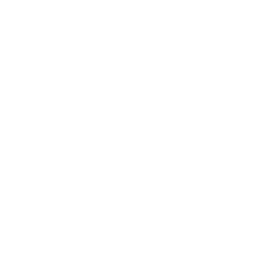 2
请输入文本内容
4
2
3
请输入文本内容
4
请输入文本内容
3
过渡页
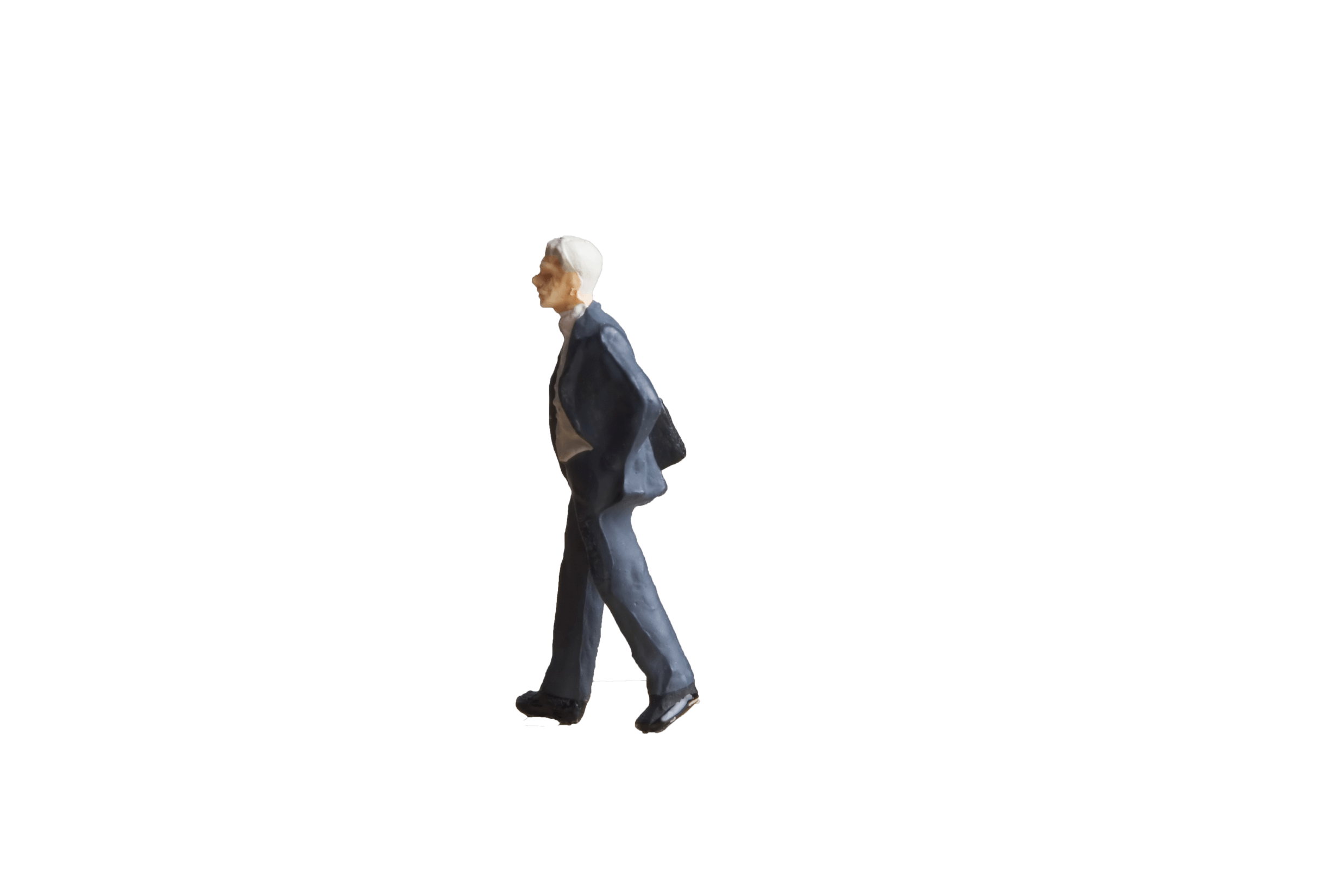 1
2
3
4
请输入文本内容
请输入文本内容
请输入文本内容
请输入文本内容
请输入文本内容
请输入文本内容
请输入文本内容
请输入文本内容
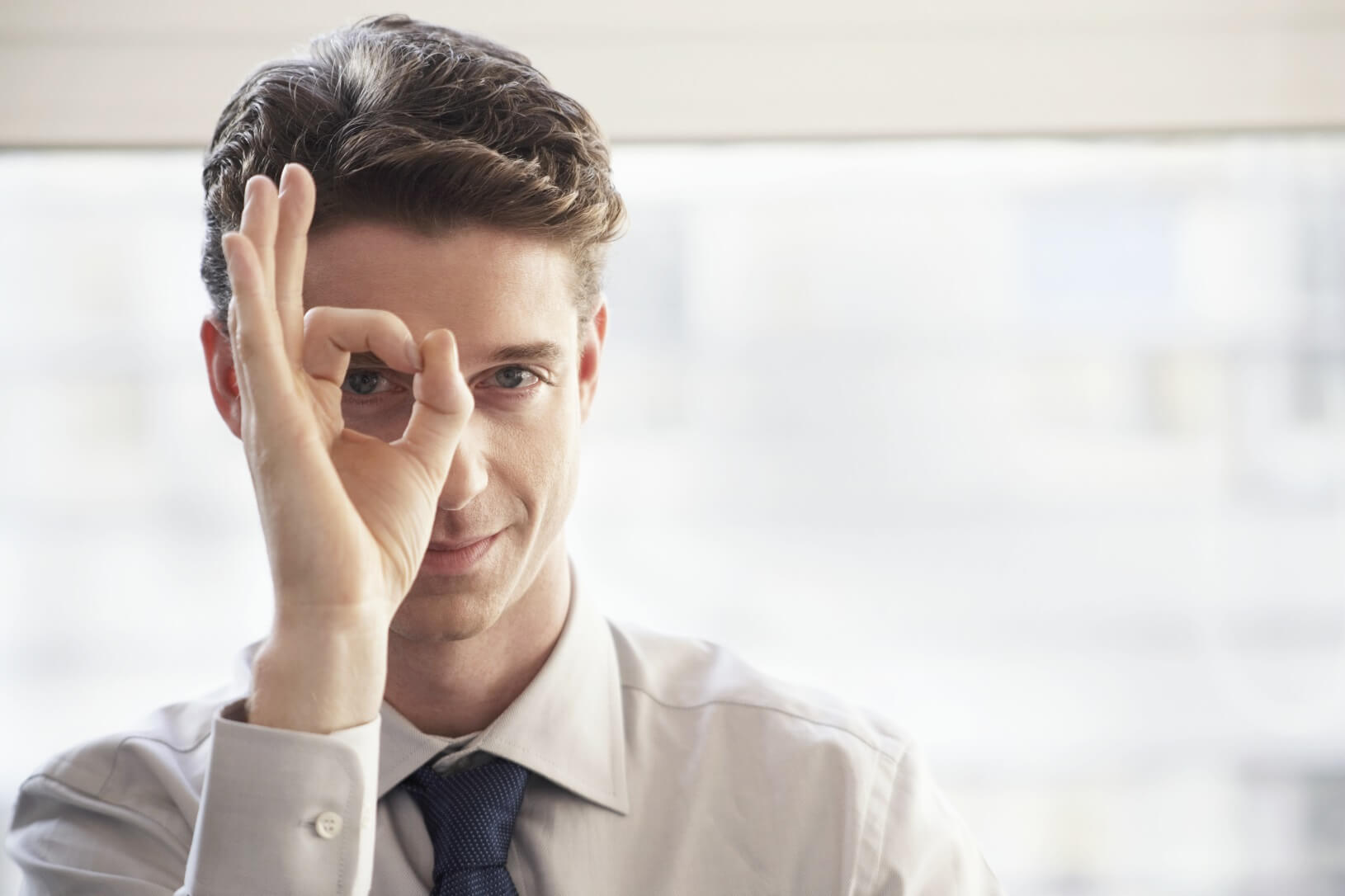 请输入文本内容
请输入文本内容
请输入文本内容
请输入文本内容
请输入文本内容
请输入文本内容
请输入文本内容
请输入文本内容请输入文本内容请输入文本内容请输入文本内容请输入文本内容
请输入文本内容
请输入文本内容
请输入文本内容
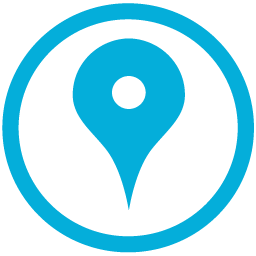 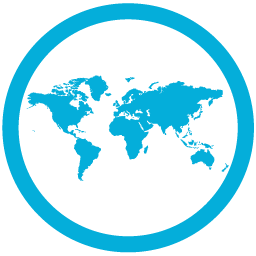 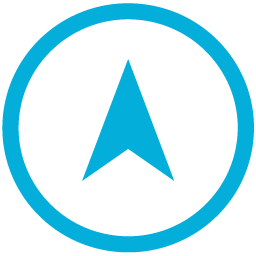 请输入文本内容请输入文本内容请输入文本内容
请输入文本内容请输入文本内容请输入文本内容
请输入文本内容请输入文本内容请输入文本内容
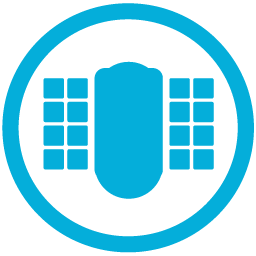 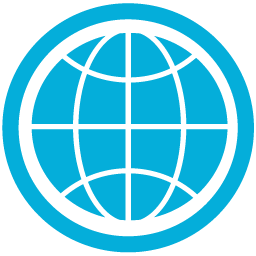 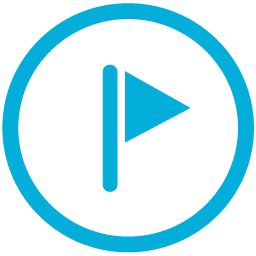 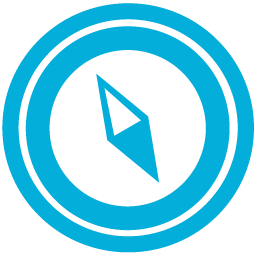 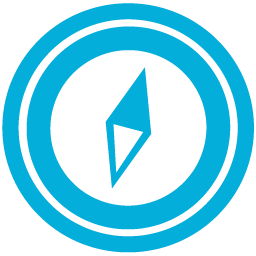 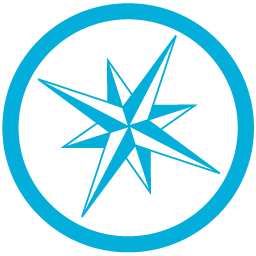 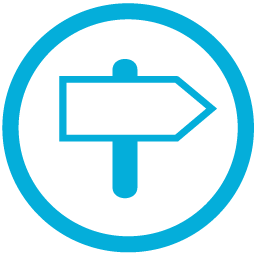 !
THANKS!
联系我
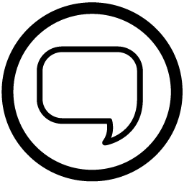 xiazaii